Celebrating Foundations of 
Urban and Regional Information Systems and 
Geographic Information Systems and Science
Barry Wellar, Editor
URISA Past President (1978)
Slides for a plenary session presentation at 
URISA’s 50th anniversary conference
GIS-PRO 2012
Portland Oregon, 
September 30-August 14, 2012
Foundations Themes
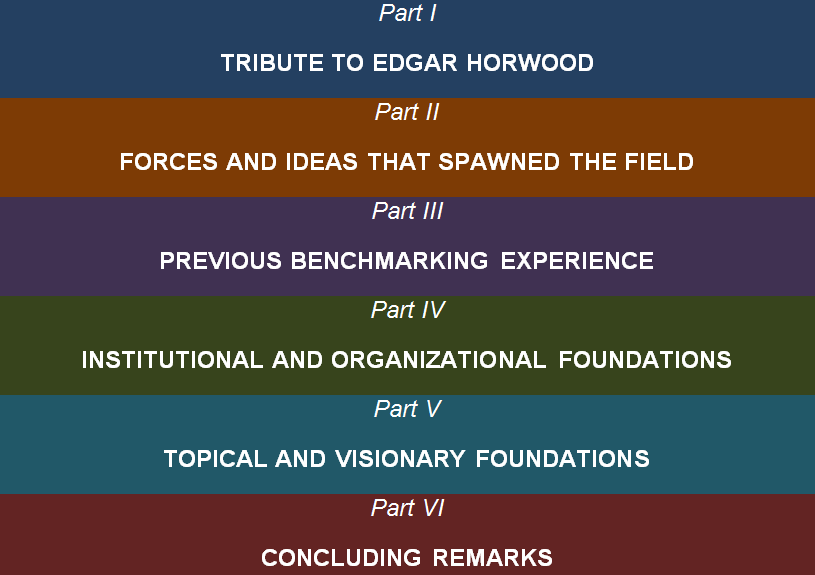 2
Barry Wellar
FOUNDATIONS  THEMES, CHAPTER 
TITLES AND AUTHORS
3
Barry Wellar
FOUNDATIONS  THEMES, CHAPTER 
TITLES AND AUTHORS
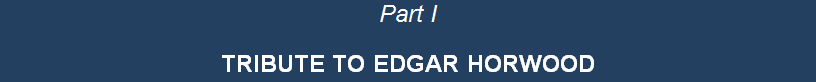 4
Barry Wellar
FOUNDATIONS  THEMES, CHAPTER 
TITLES AND AUTHORS
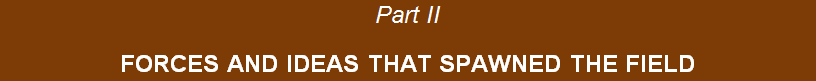 5
Barry Wellar
FOUNDATIONS  THEMES, CHAPTER 
TITLES AND AUTHORS
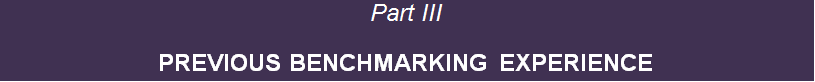 6
Barry Wellar
FOUNDATIONS  THEMES, CHAPTER 
TITLES AND AUTHORS
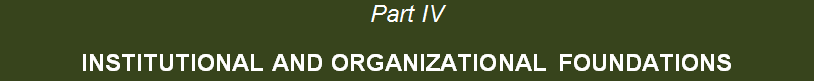 7
Barry Wellar
FOUNDATIONS  THEMES, CHAPTER 
TITLES AND AUTHORS
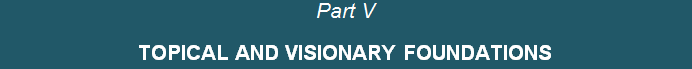 8
Barry Wellar
FOUNDATIONS  THEMES, CHAPTER 
TITLES AND AUTHORS
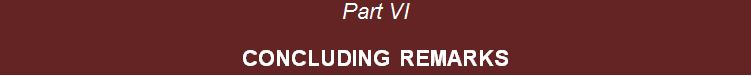 9
Barry Wellar
AN INDICATIVE LIST OF THE INFORMATION SYSTEM DOMAINS DISCUSSED IN URISA PROCEEDINGS PAPERS
(From Chapter 1 of Foundations)
access to data issues
access to data policies
access to information issues
access to information policies
applications of data systems
applications of geographic information  
systems (GIS)
applications of information systems (IS)
applications of land information systems 
(LIS)
assessing GIS benefits
assessing IS benefits
assessing management information system 
(MIS) benefits
asset management systems
attribute data
automated cartography
automated data processing
automated mapping,
automated vehicle tracking
cartographic principles and practices
census
centralization/decentralization issues
climate change monitoring system
code enforcement information system
community health information system
community mapping/maps
complaints-based municipal standard of care 
response system
complaints-based inspector dispatch system
computer-aided dispatch
computer-aided mass appraisal
computer-communications systems
confidentiality and privacy issues and practices
consultants and data conversion tasks
consultants and IS/GIS/LIS design and 
implementation
contour mapping,
coordinate systems
COTS – OSS/FS – Saas
criminal justice information system
data access control plan
data acquisition alternatives
data conversion processes
data dictionary
data generation techniques
10
Barry Wellar
AN INDICATIVE LIST OF THE INFORMATION SYSTEM DOMAINS DISCUSSED IN URISA PROCEEDINGS PAPERS
(Continued)
data layers/overlays
data maintenance
data models
data sharing issues/protocols
data sources and data acquisition/transfer 
caveats and protocols 
data standards
decision support information system
development monitoring/tracking information 
system
devolution impact on municipal government 
information services
digital elevation model
digital mapping
digital terrain model 
dispatch Information system
“Doomsday Map”  
economic development information system
electronic data processing
emergency response information system 
enterprise geographic information system
environmental impact assessment 
information system
environmental information system 
environmental technical information system
evaluating information system performance
exemplary systems/best practices 
expert and knowledge-based information system
facility management system
financial information system
fiscal impact analysis
fiscal information system
geocoding 
geodatabase structures
geographic base file
geographically-referenced data storage and 
retrieval system
geographic concepts defining GIS
geographic information system (GIS)
geographic knowledge system 
geomatics
georeferencing
geospatial technology
geostatistics
GIS planning and implementation
GIS trends
11
Barry Wellar
AN INDICATIVE LIST OF THE INFORMATION SYSTEM DOMAINS DISCUSSED IN URISA PROCEEDINGS PAPERS
(Continued)
information systems and critical/essential 
infrastructure
information system trends
informational activity criteria
informing and listening to the public
infrastructure management and maintenance 
information system
in-house/out-source principles and practices
institutional and organizational factors
institutional maxims and conditions
integrating land records databases
integrated municipal information system
integrated system development
interactive GIS
interdependent infrastructures and information 
systems
intergovernmental information system
internet GIS 
land information system
land market information system
land parcel information system 
land records information system 
land registration information system
land/structure/occupancy database
global positioning systems
globalization impact on community information 
strategies
Google (street view, etc.) 
hazard information systems
health information system
housing information system
human resources management information system
imaging systems
impact assessment principles/practices/techniques
indexes and other metrics for 
evaluating/grading/measuring performance 
informatics
information and knowledge bases for decision-
making
Information interchange protocols
information management systems
information research services
information science
information society
information system architecture
information system functionality
information system performance
12
Barry Wellar
AN INDICATIVE LIST OF THE INFORMATION SYSTEM DOMAINS DISCUSSED IN URISA PROCEEDINGS PAPERS
(Continued)
land use classification systems
legacy systems
legal issues
LiDAR
management information system
measuring information system return on 
investment
mental health data system
metadata
methods and techniques of spatial analysis
metropolitan information system
mobile LiDAR
motor vehicle accident records information system
multi-jurisdictional geographic information system
multimedia systems and applications in local
government
multipurpose cadastre
multi-purpose land information system
municipal information system
national spatial data infrastructure (NSDI)
natural resources information system
needs analysis – data
needs analysis – information
needs analysis –  policy information/knowledge 
bases
object-oriented database
online mapping
open systems and architecture
pedestrian-sensitive intersection traffic safety 
system
plan, program, budget information system 
planning and evaluation information system
planning information system
planning research information system
police management information system
policy objective, formation, and evaluation system
policy research information system
privatization impact on public sector information 
services
productivity measurement
project performance information system
property assessment information system
property inspections information system
property standards by-law enforcement system
prosecution management information system 
public participation geographic information system
13
Barry Wellar
AN INDICATIVE LIST OF THE INFORMATION SYSTEM DOMAINS DISCUSSED IN URISA PROCEEDINGS PAPERS
(Continued)
public policy and IS/GIS/LIS inputs
quality assurance for GIS
quality control procedures and systems  
real estate information system 
regional information system
regional management information system
relational database-management system,
remote sensing systems
residential appraisal information system
resource allocation models
return on investment principles and practices
routing systems (vehicles, utilities, etc.)
school districting information system
small area data needs/issues
social indicators information system 
spatial analysis for business
spatial analysis techniques
spatial data infrastructures
spatial data transfer standard (SDTS)
spatial data warehouse
standard of care information obligations
standardization processes
street addressing
topology
traffic management information system 
transferability concepts, principles, and practices
transit planning information system 
transportation information system
water and wastewater information system
urban data models
urban development information system
urban information system
Urban Information System Inter-Agency 
Committee   (USAC) project 
zoning information system
14
Barry Wellar
SPECIAL INTEREST GROUPS (SIGS) WITH START AND END DATES
(From Chapter 10 of Foundations)
15
Barry Wellar
SPECIAL INTEREST GROUPS (SIGS) WITH START AND END DATES
(From Chapter 10 of Foundations)
(Continued)
16
Barry Wellar
SPECIAL INTEREST GROUPS (SIGS) WITH START AND END DATES
(From Chapter 10 of Foundations)
(Continued)
17
Barry Wellar
SPECIAL INTEREST GROUPS (SIGS) WITH START AND END DATES
(From Chapter 10 of Foundations)
(Continued)
18
Barry Wellar
Table 4. Partial Listing of URISA Workshops in Alphabetical Order and Year of Initial Presentation
(From Chapter 11 of Foundations)
Census 2000 – 1998
 Civil Engineering and GIS/IT Integration – 2006
 Clean Water Act – 1991
 Communication Skills – 1997
 Computer Graphics – 1983
 Computers (Getting Started in) – 1983
 Computers and Information Systems: A Financial Manager’s  Perspective –1980
 Computers and Public Finance: Alternatives for the Future – 1976
 Confidentiality – 1973 
 Consensus Building – 1993
 Consultants and Vendors (Roles and Responsibilities) – 1977
 Cost-Benefit Analysis in Municipal Information Systems – 1973
 Crime Mapping – 2009
 Curricula and Information Systems Programs (University) – 1977
 Database Development and Conversion – 1999
 Data Conversion – 1993
 Data Distribution Policies, Costs, Indexes, Systems – 1999
 Data Distribution Policies/E-Government – 1996
 Data Generation Techniques – 1968
 Data Management Systems – 1973
 Data Standardization – 1973
Addressing – 1995
Address Issues and IS/GIS Implementation – 1999
AI/Expert systems – 1988
AM/FM/GIS for Infrastructure Management – 1987
AM/FM/GIS for Public Works – 2000
AM/FM/GIS for Water/Wastewater – 1995
Assessment and Performance Measurement – 1977
Asset Management – 2004
Automated Data Processing –1968
 Automated Mapping and Geoprocessing (Introduction) – 1985
 Benefits for Small Cities (Establishing Information) –    1971
 Bridging the Geo Spatial Knowledge Gap – 1999 
 Building Files (Master) – 1974
 Business Intelligence – 2011
 Cartography & Map Design – 1991
 Census Data and Census Use – 1973
 Census Data in Information Systems (Extending Use) – 1971
 Census Data User Feedback and Interchange – 1971
 Census Geography – 1998
 Census TIGER Data – 1989
 Census 1980 – 1977
19
Barry Wellar
Table 4. Partial Listing of URISA Workshops in Alphabetical Order and Year of Initial Presentation
(From Chapter 11 of Foundations)
(Continued)
Geodetic Control – 1978
 Geodetic Reference System – 1988
 Geographic Base Files – 1975
 Geographic Base File Developments – 1971
 Geoprocessing – 1974
 Geoprocessing (Advanced: A Database Approach) – 1985
 Geoprocessing for Local Government (Introduction) – 1987
 Geoscience Career Growth – 1998
 GIS & Business – 1997
 GIS & Document Imaging – 1994
 GIS & Emergency Management – 1991
 GIS & Geographic Imaging (Integrating) – 1999
 GIS & Internet – 1995
 GIS & Information Systems Integration – 1999
 GIS & Natural Resource Management – 1989
 GIS & Public Works – 1999
 GIS & Real Estate – 1991
 GIS & Transportation – 1989
 GIS & Transportation: Introduction to GIS-T – 1992
 GIS & Urban and Regional Planning – 1997
 GIS (Advanced Topics) – 1987
Desktop Mapping (Beyond) – 1995
 Digital Orthophotography: Production and Application – 1999
 Digital Orthophotos –1994
 Disaster Preparedness – 2000
 Disaster Strikes – 1997
 Document Imaging & Integrating documents with GIS – 1999
 Document Retrieval in Information Systems – 1971
 E-Commerce for Local Governments – 1999
 Electronic Data Processing and Its Application to Planning – 1964
 Electronic Data Processing Systems – 1965
 Emergency Preparedness – 2012
 Enterprise Information Modeling – 1993
 Evaluation – 1974
 Federal Actions (How to Bring About) – 1971
 Field Automation – 2004
 Financial Manager’s Perspective (Computers and Information Systems) – 1980
 Financial Management Systems (Modernizing) – 1995Fire Services – 1976
 Freedom of Information – 1977
 Functional Roles in Information System Design – 1976
 Geocoding (User) – 1973
 Geocoding (Techniques) – 1973
20
Barry Wellar
Table 4. Partial Listing of URISA Workshops in Alphabetical Order and Year of Initial Presentation
(From Chapter 11 of Foundations)
(Continued)
GIS Applications for Assessors – 1993
 GIS Conceptual Data Model (Implementation) – 1993
 GIS Database Construction (Advanced) – 1993
 GIS for Data Processors – 1989
 GIS Conversion Strategies (Optimizing) – 1990
 GIS Database Design/Models – 1993
 GIS Data Base Development – 1989
 GIS Enterprise Architecture and System Integration –1994
 GIS Implementation (Managing) - 1999
 GIS (Introduction) – 1984
 GIS Management – 1988
 GIS Partnerships (Consensus Building Techniques) – 1993
 GIS Procurement – 1999
 GIS Program Management – 2004
 GIS ROI – 2012
 GIS Strategic Planning – 2008
 Goals of URISA – 1971
 GPS – 1994
 GPS (Hands-on) – 1996
 GPS, Imagery, and GIS – 1997
 GPS (Introduction) – 1999
 Hardware Alternatives for GIS and Office       
        Automation (Understanding) –1992
Highway Inventory and Maintenance – 1997
 Human Element in Information Systems – 1973
 IGIS Technology (Low Cost) – 1974
 Information at Your Fingertips – 1985
 Information Benefits for Small Cities (Establishing) – 1971
 Information Management – 1965
 Information Systems Technology Transfer – 1976
 Interactive Computer Graphics – 1982
 Intergovernmental Relations – 1977
 Integrated Information Systems – 1972
 International Exchanges – 1977
 International Information Systems – 1985
 International Information Technology for Development – 1976
 Internet GIS – 1998
 ISO Geostandards – 2011
 Land Classification Detection –1997
 Land Management Systems – 1984
 Land Records Modernization and the Multipurpose Cadastre –  1987
 Law and Public Information Policy – 1999
 Law Enforcement and Criminal Justice Information Systems –     1976
21
Barry Wellar
Table 4. Partial Listing of URISA Workshops in Alphabetical Order and Year of Initial Presentation
(From Chapter 11 of Foundations)
(Continued)
Leadership – 1988
 LiDAR – 2006
 Low Cost IGIS Technology – 1974
 Low Cost Technology – 1977
 Management Topics in GIS Development – 1988
 Managing EDP Systems –1968
 Map design: Making Better Maps – 1992
 Mapping on the Macintosh – 1989
 Marketing Information Services and Products – 1985
 Marketing Management for Public Agencies – 1985
 Metadata – 1998
 Micros: How to Select and Procure – 1984
 Microcomputer Issues (Advanced) – 1984
 Microcomputers and Transit Management – 1984
 Microcomputers for Local Government – 1982
 Microcomputer Techniques for Growth Management – 1987
 Minicomputer Applications – 1978
 Minicomputers and Low-cost Data processing – 1976
 Minicomputers and State and Local Government Data Processing –  1976
 Model Cities Applications and Developments – 1971
 Multimedia – 1991
 Multimedia GIS and the Web – 1997
Municipal Information Systems Research – 1966
 Municipal Mapping & Geoprocessing Systems – 1984
 NASA/NSF Remote Sensing Forum – 2000
 National Spatial Data Infrastructure framework – 1998 
 National Statistical Programs – 1977
 Natural Resources/Environmental Assessment: The  Minnesota Land Management  Information System – 1982
 New Directions in Urban Management: Geoprocessing and Data Base Management – 1982
 911 (Next Generation) – 2012
 1980 Census Data Processing – 1982
 Object-Oriented GIS Technology (Introduction) – 1999
 Object-Oriented Spatio-Temporal Modeling – 2006
 Open Source GIS – 2005
 Parcel Mapping Fundamentals – 1991
 Parcel Mapping/GIS for Assessors – 1989
 Permit Tracking and Development Monitoring – 1987
 Photogrammetric Methods – 1986
 Policy Processes – 1977
 Positioning Accuracy Standards (New) – 2000
 Presentation Skills – 1986
22
Barry Wellar
Table 4. Partial Listing of URISA Workshops in Alphabetical Order and Year of Initial Presentation
(From Chapter 11 of Foundations)
(Continued)
Social Indicators – 1973
 Spatial Analysis (Introduction) – 1989
 Spatial Data Transfer Standard – 1998
 SQL and Relational Basics for GIS – 1991
 Small Area Data – 1965
 Standards/Geographic Base File – 1973
 Statistics Canada 1996 Census – 1997
 Systems Assessment and Performance Measurement – 1977
 Telecommunications Strategies – 1987
 3-D Visualization – 2003 
 3-D Geospatial – 2005
 Transferability – 1972
 Transportation Spatial Database – 2006
 Urban and Regional Information Systems –1968
 Urban Data Needs – 1966
 Urban Geoprocessing: New Technologies – 1986
 Urban Information Systems for Economic Development – 1989
 Urban Simulation – 1965
 USAC Transferability Accomplishments – 1971
 Vertical and Horizontal Data Linkages – 1970
 Virtual Reality Nets – 1997
Procurement and Contract Management – 1999
 Project Management – 1999
 Public Access and Privacy – 1985
 Public Data, Public Access, Privacy, and Security – 2004 
 Public Information: Legal Issues – 1988
 Public Finance – 1975
 Public Information for the People: Issues about Access – 1985
 Public Participation GIS – 2006
 Public Safety – 1988
 Public Works – 1976
 Quality Management – 2007
 Quality Spatial Data – 2007
 Recreation and Parks – 1976
 Re-Engineering Government – 1996
 Remote Sensing for Urban and Regional Applications – 2000
 Research Fundamentals – 2005
 Role of Computers – 1967
 Role of Models in Setting Values – 1966
 Security – 1973
 Small Area Data – 1965
 Small Area Modelling – 1990
23
Barry Wellar
CELEBRATING AND SALUTING 
URISA’S DOMAIN COVERAGE
The list of domains covered is extraordinary, and represents a presence in virtually every foundation comprising the field of urban and regional information systems and geographic information systems and science.
24
Barry Wellar
CELEBRATING AND SALUTING 
URISA’S SPECIAL INTEREST GROUPS
The list of special interest groups by name, time of inception, and duration in  points to an organization at the front end of education, research, training, and applications in many of the core aspects of urban and regional information systems and geographic information systems and science.
25
Barry Wellar
CELEBRATING AND SALUTING 
URISA’S WORKSHOPS
The list of workshops by name and time of inception in Table 4 testifies to an  organization at the leading edge of defining, designing, and implementing the foundations of education, research, training, and applications in many of the core aspects of urban and regional information systems and geographic information systems and science.
26
Barry Wellar
SALUTE TO URISA
It is appropriate to close this presentation by saluting URISA in recognition of the role it played and continues to play in providing the venue behind the domains, special interest groups, and workshops, and the numerous other accomplishments which are identified in chapters throughout Foundations of Urban and Regional Information Systems and Geographic Information Systems and Science.
27
Barry Wellar
CLOSING WORDS OF 
INSPIRATION
For those who sign on to sustain what this project started, I take my departure by sharing these words of inspiration:
            Relish the challenge, Seize the opportunity.  
And, to end with a touch of flair in memory of Edgar Horwood,  a combination of French and Latin,   
            Savoure le défi,  Oblatum occasionem tene.
28
Barry Wellar